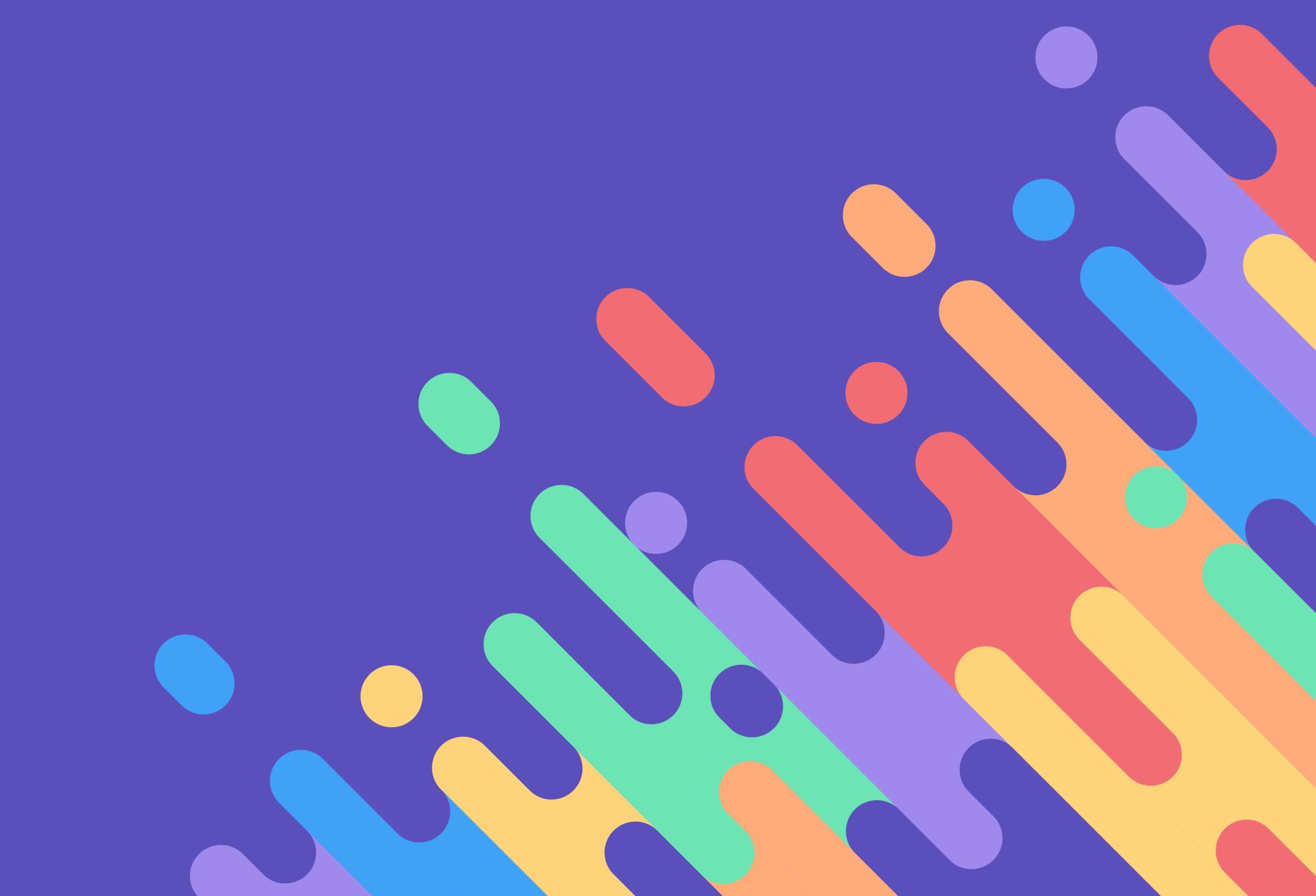 HOẠT ĐỘNG TRẢI NGHIỆM
Tuần 21
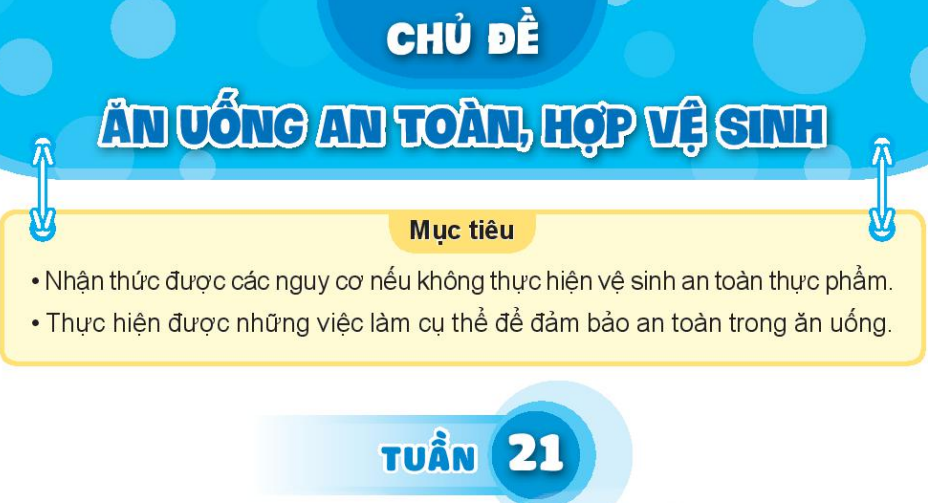 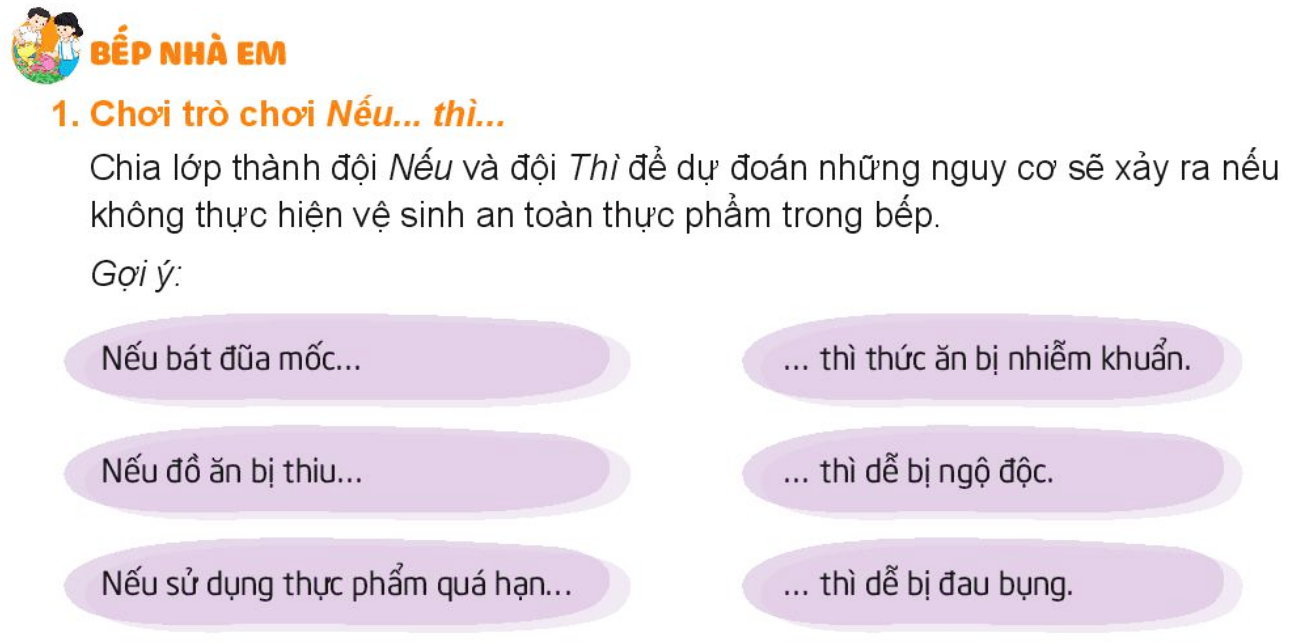 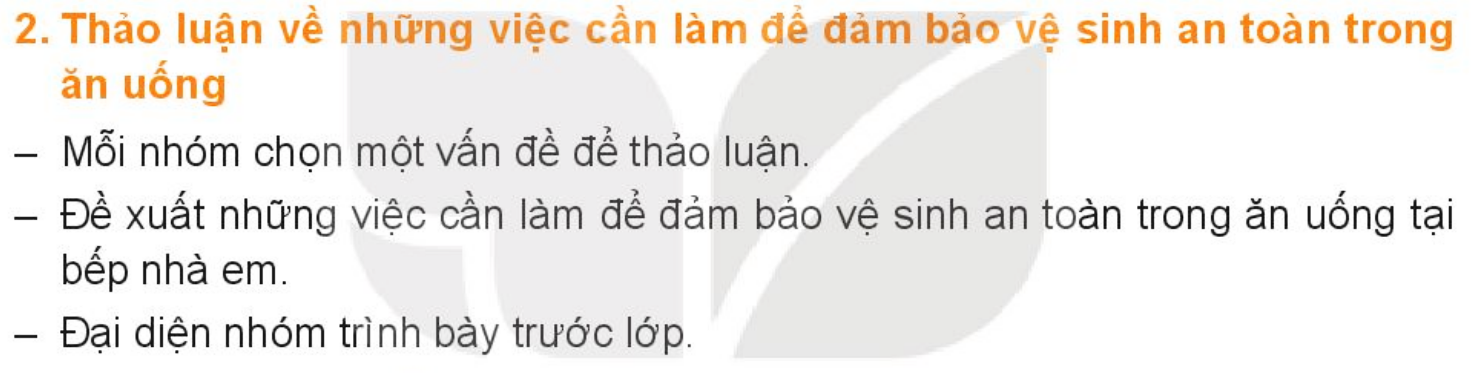 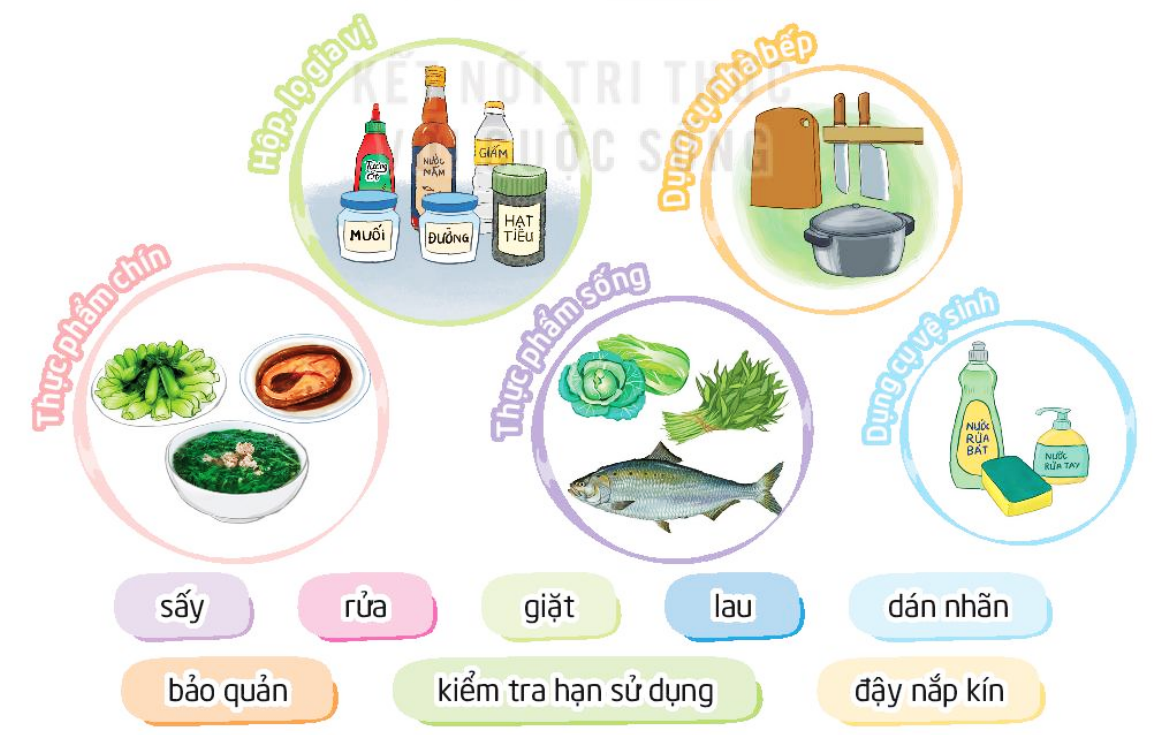 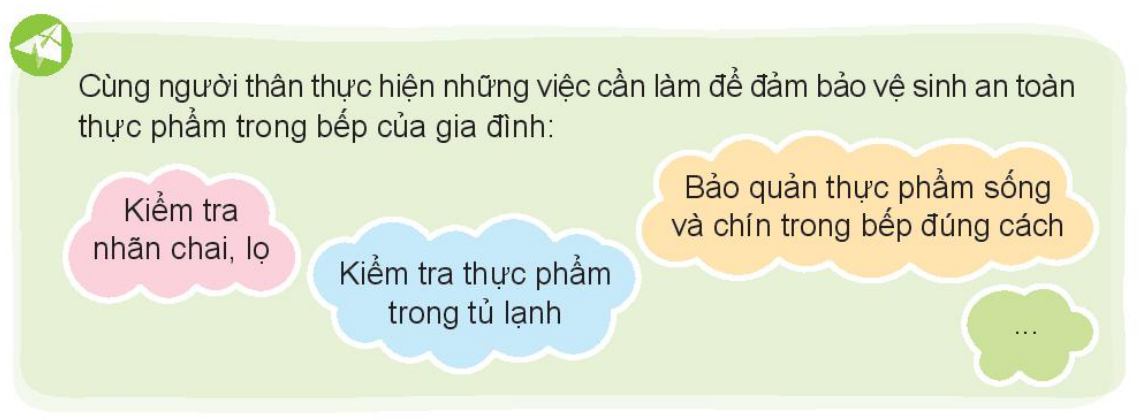 Cần tuân thủ 10 nguyên tắc an toàn thực phẩm do Cục An toàn thực phẩm, Bộ Y tế hướng dẫn:
 
 Chọn thực phẩm an toàn
 Nấu kĩ thức ăn
 Ăn ngay khi thức ăn vừa được nấu chín
 Bảo quản cẩn thận thực phẩm đã nấu chín
 Đun kĩ lại thực phẩm trước khi ăn
 Không để lẫn thực phẩm sống và chín
 Luôn giữ tay chế biến thực phẩm sạch sẽ
 Giữ bề mặt chế biến, bếp luôn khô ráo, sạch sẽ
 Bảo vệ thực phẩm khỏi các loài côn trùng, loài gặm nhấm và các động vật khác
 Sử dụng nguồn nước sạch.